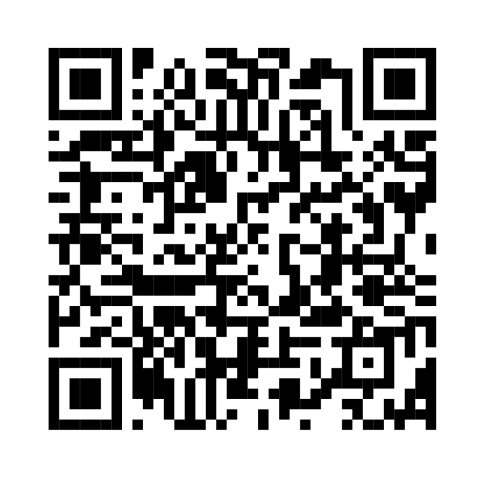 De vaststellingsovereenkomstRobbert DelissenMerienke Zwaan
Download deze presentatie
Inhoud seminar 	1.    Inleiding2.   Voorfase (onderhandelen en WW-uitkering)3.   Inhoud vaststellingsovereenkomst4.   Afsluiting
Inleiding 	Allereerst: voorlopige terugblik over 2018. Wat valt ons op?• 	‘Disfunctioneren dossiers’ (d-grond) nog altijd niet op orde• 	Concurrentie- / relatiebedingzaken nemen toe• 	Implementatie AVG; werk aan de winkel!• 	Steeds meer vragen over pensioen• 	Anticiperen op, en implementeren van, nieuwe wetgeving 	blijft aandachtspunt• 	Inhoud vaststellingsovereenkomst blijft onderwerp van 	gesprek
Voorfase	• 	Onderhandelen• 	WW-uitkering
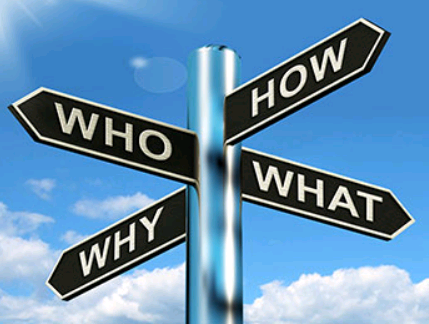 Waarom een vaststellingsovereenkomst?
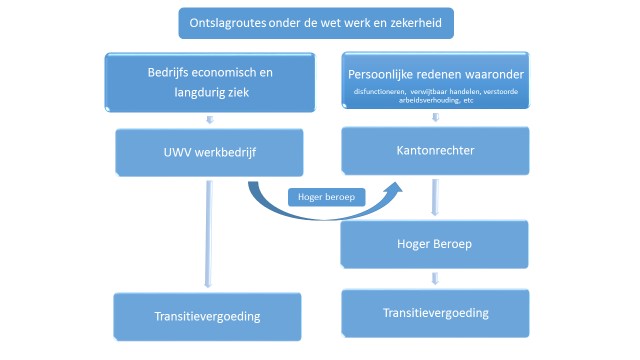 Waarom een vaststellingsovereenkomst?
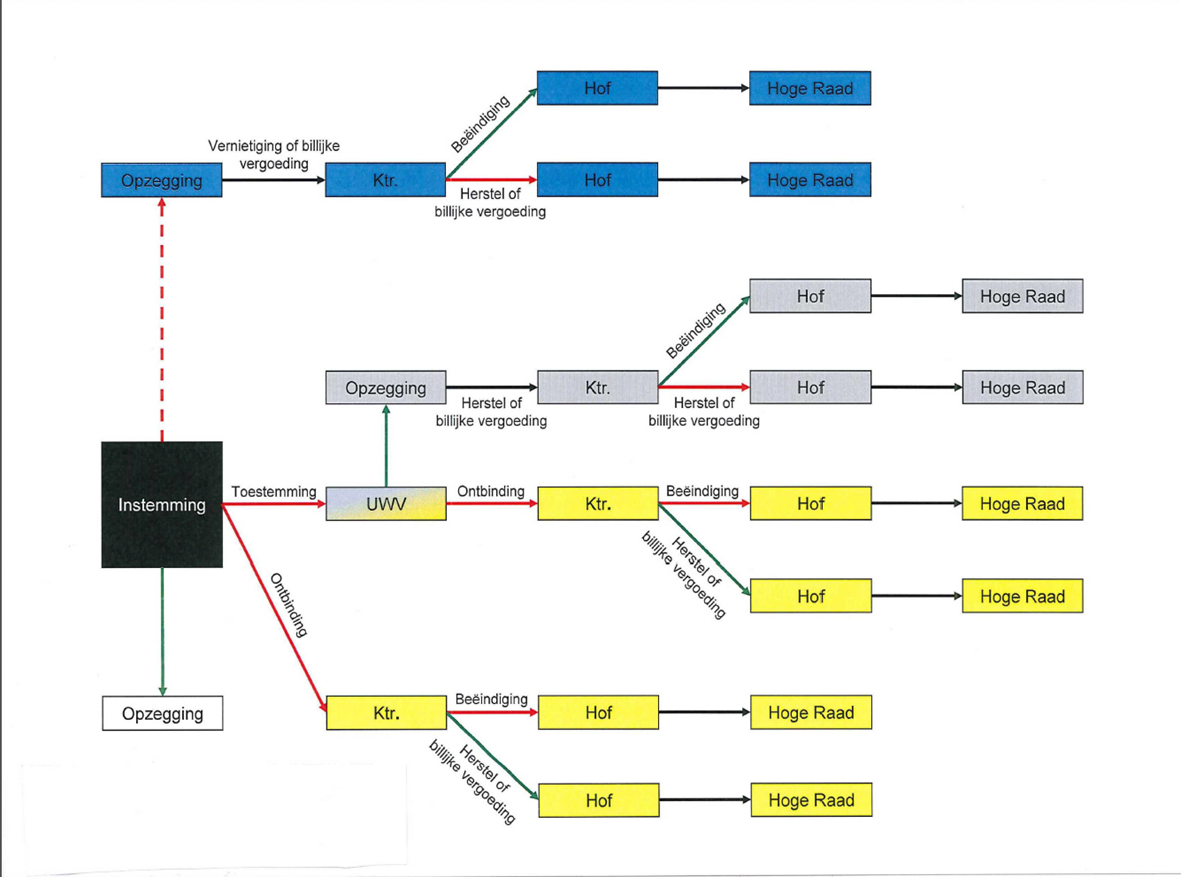 Waarom een vaststellingsovereenkomst?Schikking			Procederen• Goedkoper			• Duurder• Alternatieven			• Rechter beslist	• Zekere uitkomst			• Procesrisico• Volledige afspraak		• Deeluitkomst• Finale kwijting			• Geen finale kwijting• Sneller				• Kost veel tijd• Minder stress			• ‘Modder gooien’• Relatie mogelijk behouden		• Escalatie/verharding• Nakoming overeenkomst		• Geldige titel• Geheimhouding 			• Kan precedentwerking hebben• Afspraken over interne/externe	• Principekwestie   communicatie
Onderhandelen
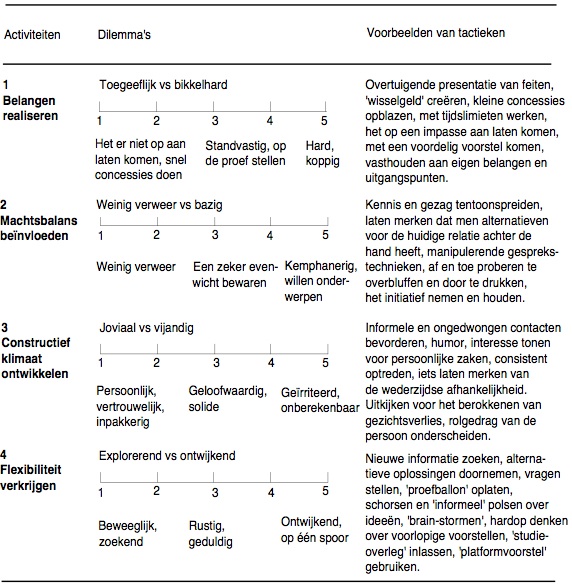 Onderhandelen
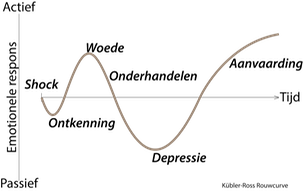 Onderhandelen6 fases			1.	Voorbereiding 	   	2.	Bespreken posities3.	Discussie en exploreren4.	Impasse5.	Loven en bieden6.	Overeenstemming vastleggen
OnderhandelenFases		 1.	Voorbereiding	•   Feitelijke inhoud van de zaak	•   Wat zijn je kansen, realistisch resultaat	•   Wat zijn je belangen en wensen, onderzoek 	     budgetbevoegdheid	•   Verplaatsing in de ander2.	Bespreken posities	•   Piketpalen	•   Maar ook: verbinding zoeken op (wederzijds) zakelijk en	     emotioneel niveau	•   Tijd nemen voor onderhandeling, maar ook tijd bewaken
OnderhandelenFases3.	Discussie en exploreren	•   Ga gesprek aan, luisteren naar ander (meer kennis              	     opdoen/posities beter begrijpen/begrip kweken)	•   Gelijkwaardigheid in gesprek bewaken (bijv. wel/niet 	     advocaten), machtsbalans	•   Brainstormen over opties, creatief, ‘out of the box’, 	     hardop denken	•   Niet te snel naar oplossingen	•   Rust, humor, luisteren, herformuleren, respect      	     voor ander tonen, informeel praatje
OnderhandelenFases4.	Impasse	•  Impasses horen erbij, geven grenzen aan, schorsen,	    houdt lijntje open	•  Alternatieven bij voortdurende impasse bespreken 5.	Loven en bieden	•  Kernkwesties eerst of juist geheel (communicerende  	    vaten), hoofd- en bijzaken	•  Stap voor stap, geven en nemen	•  Pas op voor losse eindjes, samenvatting geven6.	Overeenstemming vastleggen	•  De vaststellingsovereenkomst
Onderhandelen
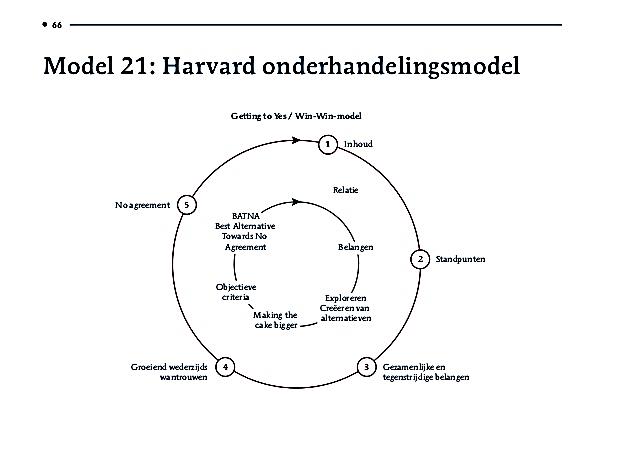 DeeltijdontslagHoge Raad 14 september 2018 (Docent / Stichting Kolom, Stichting voor speciaal en regulier onderwijs)FeitenIn dienst 22 september 1980. Omvang aovk is 0,989Per 15 november 2013 arbeidsongeschikt. Vervolgens 104 weken ziek. Per 16 november 2015 WIA-uitkering toegekend, o.b.v. 43,83 % arbeidsongeschiktheidAovk wordt m.i.v. 29 februari 2016 voor het geheel opgezegd. Tegelijkertijd per 1 maart 2016 voor onbepaalde tijd benoemd voor 0,5500 als Leraar. St. Kolom weigert TV te betalenDe leraar verzoekt te betalen (primair) de gehele TV ad € 76.000,=, (subsidiair) gedeeltelijke TV ad € 33.394,= (0,4394)
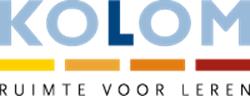 DeeltijdontslagHoge Raad 14 september 2018 (Docent / Stichting Kolom, Stichting voor speciaal en regulier onderwijs)Kantonrechter: 	toekenning TV pro rataHof Amsterdam: 	helemaal geen aanspraak TV, want de aovk loopt 		eigenlijk feitelijk door; er is geen sprake van 			opzegging (een vereiste voor toekenning TV)
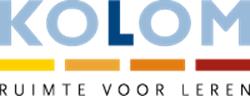 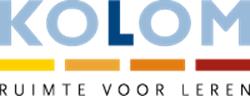 DeeltijdontslagHoge Raad 14 september 2018 (Docent / Stichting Kolom, Stichting voor speciaal en regulier onderwijs)1.   De wettelijke regeling van de aovk voorziet niet in gedeeltelijke 		 beëindiging van de aovk. Volgens het wettelijk stelsel wordt een 	  	 aovk slechts in haar geheel opgezegd of ontbonden2.  Regeling TV is kennelijk bij dit wettelijk stelsel aangesloten. Alleen     verschuldigd bij beëindiging 3.  Desalniettemin moet de mogelijkheid van gedeeltelijk ontslag met     daaraan gekoppeld de aanspraak op een gedeeltelijke      transitievergoeding wel worden aanvaard voor het bijzondere geval     dat, door omstandigheden gedwongen, wordt overgegaan tot een     substantiële en structurele vermindering van de arbeidstijd van de     werknemer 4.	Denk aan gedeeltelijk vervallen van arbeidsplaatsen wegens      bedrijfseconomische omstandigheden en aan blijvende      gedeeltelijke arbeidsongeschiktheid
DeeltijdontslagHoge Raad 14 september 2018 (Docent / Stichting Kolom, Stichting voor speciaal en regulier onderwijs)   5.  TV is verschuldigd, ongeacht de vorm:      (i)   een gedeeltelijke beëindiging       (ii)  een algeheel ontslag gevolgd door een nieuwe, aangepaste             arbeidsovereenkomst      (iii) aanpassing van de arbeidsovereenkomst 	     Wel is vereist:       • Substantiële vermindering van de arbeidstijd, te weten ten         minste 20%      • TV wordt pro rata berekend o.b.v. laatst verdiende loon
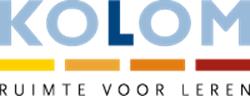 DeeltijdontslagHoge Raad 14 september 2018 (Docent / Stichting Kolom, Stichting voor speciaal en regulier onderwijs)Nieuwe vragen doemen op: 1.       Geldt deze regel alleen bij bedrijfseconomisch ontslag en         langdurig zieken, of ook de andere gronden (bijv.          disfunctioneren, verstoorde relatie)?2.     Vereist wordt 20% vermindering arbeidstijd, maar wat i.g.v.          gelijke arbeidsduur, maar 20% minder loon (bijv. bij          herplaatsing)?
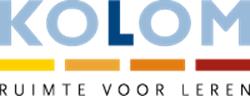 WW-uitkeringActualiteiten (8 oktober 2018)
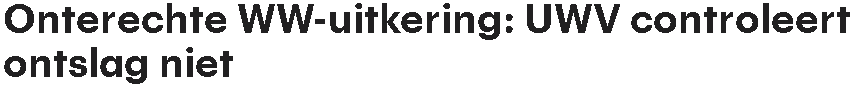 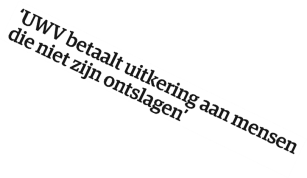 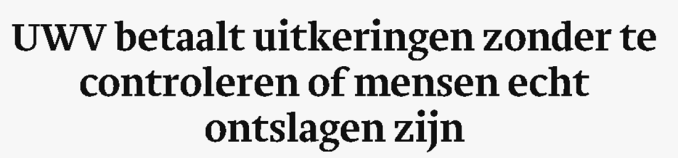 WW-uitkeringActualiteiten (8 oktober 2018)Wat is er aan de hand:•	Grootschalige fraude door Poolse werknemers•	UWV controleert zelden wat de reden van werkloosheid isWaarom is de reden van werkloosheid belangrijk?
WW-uitkeringVerwijtbare werkloosheidWanneer heeft een werknemer recht op een WW-uitkering?•	Werknemer is verzekerd voor werkloosheid (dus: werknemer 	in loondienst)•	Werknemer verliest 5 uur of meer arbeidsuren per week•	Werknemer is beschikbaar voor ander werk•	Werknemer heeft in de afgelopen 36 weken minimaal 26  	weken gewerkt•	Werknemer is niet verwijtbaar werkloos
WW-uitkeringVerwijtbare werkloosheidVerwijtbaar werkloos: •	Einde dienstverband door ontslag op staande voet (dringende 	reden ex artikel 7:677 en 7:678 BW)•	Bij einde dienstverband op verzoek werknemer (tenzij 	voortzetting redelijkerwijs niet gevergd kan worden van de  	werknemer)
WW-uitkeringVerwijtbare werkloosheidCentrale Raad van Beroep 20 juni 2018: • 	Gedeeltelijke verwijtbaarheid is mogelijk• 	Leidt tot korting op de WW-uitkeringWat voor situaties?• 	Werkgever ervaart een geschil en dreigt met ontslag richting 	werknemer• 	Werknemer ziet geen opties meer voor een vruchtbare 	samenwerking, en neemt ontslag
WW-uitkeringVerwijtbare werkloosheidCentrale Raad van Beroep 20 juni 2018: 	“Mede gezien de positie van de betrokkene binnen de 	gemeente en de omstandigheid dat zijn functioneren 	uitgebreid in de media naar voren is gekomen, is voorstelbaar 	en te billijken dat betrokkene er met het oog op zijn 	arbeidsmarktpositie voor heeft gekozen om zelf ontslag te 	nemen en zich op zijn toekomst te richten ”Conclusie: werknemer hoeft de ontslagstrijd niet altijd tot de laatste snik aan te gaan, maar zelf ontslag nemen blijft een (groot) risico
WW-uitkeringVerwijtbare werkloosheidBij wederzijds goedvinden: wat moet er in de vaststellingsovereenkomst staan?1. 	Grond voor beëindiging (vaak: ‘verschil van inzicht’)2.      	Initiatief bij de werkgever3.     	Geen dringende reden / verwijtbaar handelen4.     	Geen herplaatsingsmogelijkhedenLet op: UWV kan zelfstandig de (dringende) reden voor beëindiging van het dienstverband toetsen
WW-uitkeringBenadelingshandelingWanneer is er sprake van een benadelingshandeling (door werknemer):•	Als de opzegtermijn niet in acht wordt genomen	 gevolg: geen WW-uitkering tot einde fictieve opzegtermijn	 alternatief: (extra) financiële vergoeding voor dekking 	opzegtermijn•	Bij het sluiten van een vaststellingsovereenkomst tijdens 	ziekte 	 gevolg: geen WW- maar ook geen ZW-uitkering
WW-uitkeringBenadelingshandelingWat zijn de risico’s van het sluiten van een vaststellingsovereenkomst met een zieke werknemer?•      	Voor werknemer: geen WW- of ZW-uitkering•      	Voor werkgever: vernietiging van vaststellingsovereenkomst         	door rechter (dwaling door de werknemer)		- alleen bij onvoldoende overzien van 				   consequenties door werknemer		- terughoudende toetsing rechter•      	Voor werkgever: verhaalsanctie UWV (ziekengeld + premies 	worden door het UWV over een tijdvak van maximaal 52 	weken verhaald)
WW-uitkeringBenadelingshandelingKantonrechter Zwolle 23 december 2015 (werknemer/TSN)Feiten en omstandigheden• 	Werknemer zit in het tweede ziektejaar•	In verband met een reorganisatie wordt werknemer 	vaststellingsovereenkomst aangeboden• 	Werknemer accepteert de overeenkomst en treedt uit dienst
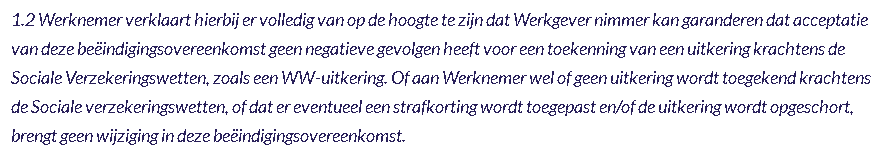 WW-uitkeringBenadelingshandelingKantonrechter Zwolle 23 december 2015 (werknemer/TSN)Oordeel kantonrechter• 	TSN heeft werknemer niet naar behoren geïnformeerd over 	gevolgen accepteren vaststellingsovereenkomst• 	Bepaling in de vaststellingsovereenkomst onvoldoende• 	Het feit dat werknemer een algemene informatiebijeenkomst 	heeft gemist kan haar niet worden tegengeworpen• 	Van werknemer kan in redelijkheid niet worden verwacht dat 	zij uit zichzelf op de hoogte is van consequentie van 	beëindiging met wederzijds goedvinden• 	Eisen van goed werkgeverschap verplichten TSN om 	werknemer daarover behoorlijk en volledig te informeren
WW-uitkeringBenadelingshandelingKantonrechter Zwolle 23 december 2015 (werknemer/TSN)Gevolgen• 	Kantonrechter vernietigt vaststellingsovereenkomst 	(dwaling door werknemer)• 	Werknemer is terug in dienst en heeft recht op 	(achterstallig) loonConclusie: werkgever moet zieke werknemer behoorlijk en volledig wijzen op gevolgen accepteren vaststellingsovereenkomst  in verband met bewijs: aangetekend en/of per e-mail
WW-uitkeringBenadelingshandelingZiek na ondertekening vaststellingsovereenkomst?•	Binnen de bedenktermijn: werknemer moet  	vaststellingsovereenkomst ontbinden!•	Na de bedenktermijn: overeenkomst blijft in stand,  	werknemer gaat ziek uit dienstEn dan:•	Melding UWV werknemer ziek uit dienst
Inhoud vaststellingsovereenkomst• 	Vergoedingen• 	Postcontractuele bedingen• 	Wet BeZaVa•	De bedenktermijn• 	Finale kwijting• 	Pensioen
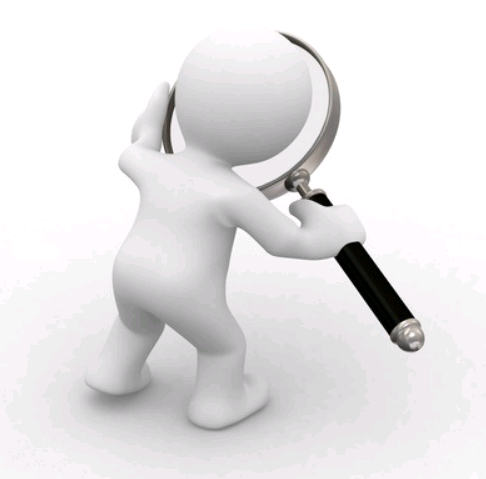 De transitievergoeding Doel is tweeledig:•   Overgang naar ander betaald werk faciliteren •   Compensatie voor ontslag
Transitievergoeding Wanneer bestaat hier recht op, als de arbeidsovereenkomst is geëindigd:    •	Na opzegging door de werkgever met instemming van 	werknemer    •	Na opzegging na ontvangst goedkeuring van het UWV    •	Na toewijzen verzoek tot ontbinding van werkgever    •	Als gevolg van ernstig verwijtbaar handelen van de 	werkgeverEr bestaat geen wettelijk recht op de transitievergoeding, bij:     •	Opzegging/beëindiging door de werknemer      •	Beëindiging met wederzijds goedvinden (met een  	vaststellingsovereenkomst)    •	Ernstig verwijtbaar handelen van de werknemer    •	Faillissement werkgever    •	Werknemer jonger dan achttien jaar    •	Werknemer die AOW-leeftijd heeft bereikt
Transitievergoeding De arbeidsovereenkomst moet twee jaar of langer hebben geduurd. Dit wordt anders onder de WABHoe bereken je de transitievergoeding?     •	Eerste tien jaar: 1/6 maandsalaris per gewerkt half jaar (1/3 	maandsalaris per jaar)     •	Daarna: 1/4 maandsalaris per gewerkt half jaar (1/2  	maandsalaris per jaar)Per 1 januari 2019 maximaal € 81.000,- bruto of een jaarsalaris indien dat hoger isAparte regeling voor 50-plusser in dienst bij werkgever met meer dan 25 werknemers:
Transitievergoeding 50+ regeling:     •	Werknemer is op het moment dat de arbeidsovereenkomst 	eindigt 50+ én minimaal 10 jaar in dienst:     •	Alle jaren die werknemer na zijn 50e in dienst is,  	is de transitievergoeding 1/2 maandloon per half jaar  	(1 maandsalaris per dienstjaar)Tijdelijke MKB-regeling voor ondernemingen in slechte financiële situatie met minder dan 25 werknemers waarbij alleen de dienstjaren vanaf 1 mei 2013 hoeven worden meegerekend. Alle eerdere dienstjaren tellen dan niet mee. Van slechte financiële situatie kan alleen gesproken worden als de jaarstukken over de afgelopen drie jaar negatieve cijfers laten zien. Strekt te ver daar nu verder op in te gaan
Transitievergoeding Welke looncomponenten worden meegenomen voor de berekening van het maandsalaris:     •	Bruto maandsalaris     •	Vakantietoeslag     •	Dertiende maand/eindejaarsuitkering     •	Structurele overwerkvergoeding en/of ploegentoeslag 	(berekend over een jaar)     •	De gemiddelde variabele beloning over de afgelopen drie jaar
Transitievergoeding Gelijkwaardige regelingDe transitievergoeding is niet verschuldigd indien in de CAO eengelijkwaardige regeling is opgenomen
Wetswijziging Transitievergoeding is ook verschuldigd bij einde arbeidsovereenkomst na twee jaar ziekte Wetswijziging per 1 januari 2020:     •	De transitievergoeding die verschuldigd is na twee jaar  	ziekte wordt door het UWV vergoed. Dit betreft alleen het  	bedrag aan transitievergoeding en geen hoger bedrag. Het  	maakt niet uit of de arbeidsovereenkomst met wederzijds  	goedvinden of na opzegging/ontbinding is geëindigd     •	De wijziging geldt met terugwerkende kracht vanaf 1 juli  	2015.  Betaalde transitievergoedingen kunnen dus alsnog  	voor vergoeding in aanmerking komen
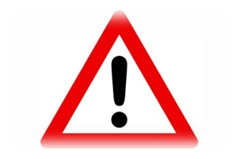 Een hogere vergoeding aanbieden? •     Verkrijgen zekerheid (geen hoger beroep & cassatie)•     Afkopen geen volledig dossier/herplaatsingsmogelijkheden
Aanknopingspunt voor de hogere vergoeding:Billijke vergoeding Twee soorten te onderscheiden:     1.	Als vergoeding voor het ernstig verwijtbaar handelen van de 	werkgever naast de transitievergoeding     2.	Als vergoeding in plaats van vernietiging van de  	opzegging/ontslag op staande voetVoor de onderhandelingen bij een vaststellingsovereenkomst is de eerste variant van belang
Vrijstelling van arbeid      Te onderscheiden:      •	Vrijstelling tijdens de onderhandeling     •	Vrijstelling als onderdeel van een regeling
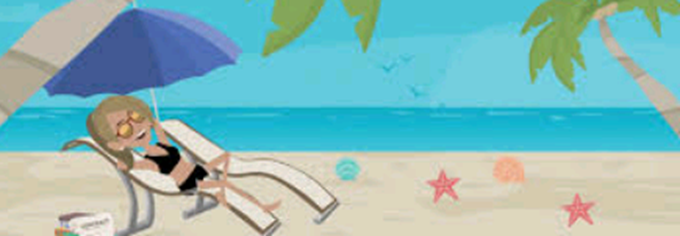 Vrijstelling (vervolg)      Vrijstelling hetzelfde als:      •	Op non-actiefstelling?     •	Schorsing?
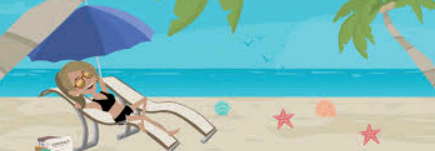 Vrijstelling (vervolg)      Onderdeel van de regeling     •	Te waarderen in geld (want langere periode niet werkzaam)     •	Voordeel: geste voor werknemer, maar als werkgever heb je 	ook niets aan een ongemotiveerde werknemer     •	Periode dat werknemer van werk naar werk kan gaan      •    	Verval van vakantiedagen bij langere periode van vrijstellingLet op: reis- en onkosten kunnen in beginsel niet belastingvrij worden betaald tijdens vrijstelling In plaats van volledige vrijstelling is ook gedeeltelijke vrijstelling mogelijk of toestemming te solliciteren onder werktijd
Vrijstelling (vervolg)      Tijdens vrijstelling is de werknemer nog altijd in dienst, en dus:     •	Dient de werknemer zich te gedragen als goed werknemer     •	Geldt het nevenwerkzaamhedenbeding     •	Kan de werknemer worden ontslagen op staande voet     •	Maar ook: kan de werknemer nog niet van de website worden  	gehaald
Outplacement/opleiding           •	In plaats van of bovenop de ontslagvergoeding     •	Voordeel voor oudere werknemers en/of werknemers met  	zwakkere arbeidsmarktpositie     •	Voordeel voor werknemer met ambitie om bepaalde opleiding 	te volgen     •	Kan al gedurende de opzegtermijn worden opgepakt of nadienTip: BTW is in beginsel aftrekbaar Af te spreken dat het budget binnen een bepaalde termijn wordt gebruikt. Zo voorkom je jaren later vorderingen
Juridische kostenvergoeding            •	Vergoeding tot een maximaal bedrag. Wat redelijk is per 	geval bekijken      •	Niet nodig als de werknemer een rechtsbijstandsverzekering 	heeft die de kosten dektLet op: de BTW kan door de werkgever niet worden afgetrokken. Dediensten zijn geleverd voor de werknemer
Studiekostenregeling ‘Een leven lang leren’     	Dient de werknemer de studiekostenregeling na te leven en de volledige studiekosten terug te betalen?Van belang:     •	Hoogte nog terug te betalen bedrag     •	Rechtsgeldigheid/afdwingbaarheid studiekostenregeling     •	Verrekenen met transitievergoeding?
Scholing      	Wanneer is scholing verplicht?     •	Indien dit noodzakelijk is voor de uitoefening van de functie:	   -  Wat noodzakelijk is, is een open norm. Soms volgt  	       verplichting uit de wet     •	Indien de functie van de werknemer komt te vervallen of de 	werknemer niet langer in staat is de functie te vervullen	   -  Scholing moet redelijkerwijs van de werkgever te vergen 	       zijn
Studiekostenbeding 	   •  Regelt de financiële gevolgen van de opleiding die de werknemer        op kosten van de werkgever volgt   •  Niet bij wet geregeld   •  Uit de rechtspraak kan wel een aantal voorwaarden worden       afgeleid:       -   Er dient vastgesteld te worden gedurende welke periode de           werkgever baat heeft bij de opleidingIn het studiekostenbeding dienen de volgende twee criteria te zijn opgenomen:       -  Terugbetalingsperiode opnemen       -  Terugbetalingsverplichting vermindert naar evenredigheid van           het voortduren van de arbeidsovereenkomst (glijdende schaal)HR:       -  Werkgever dient werknemer vooraf te wijzen op de          consequenties van het beding      -  Werknemer houden aan studiekostenbeding terwijl initiatief voor          beëindiging is gelegen bij werkgever kan in strijd met           redelijkheid en billijkheid zijn
Studiekostenbeding (vervolg)	   Rechtspraak niet altijd consequent en zeer casuïstisch Wat volgt wel uit de rechtspraak:     •	Onduidelijkheid in de formulering komt voor rekening  	werkgever     •	Over functiegerichte opleidingen die zijn gevolgd op verzoek 	van werkgever (of zelfs verplicht waren), wordt geregeld  	geoordeeld dat het in strijd is met de redelijkheid en 	billijkheid deze kosten terug te vorderen
Opleidingskosten verrekenen met transitievergoedingOp de transitievergoeding kunnen transitiekosten en inzetbaarheidskosten in mindering worden gebracht     •	Transitiekosten: kosten die zijn gericht op het voorkomen of  	bekorten van de periode van werkloosheid	Bijvoorbeeld: langere opzegtermijn, outplacement en  	scholing     •	Inzetbaarheidskosten: kosten die zijn gemaakt bij de 	bevordering van de bredere inzetbaarheid van de werknemer 	Functie specifieke scholing valt daar niet onder	Extra eis: kosten moeten in de vijf jaar voorafgaand aan het  	uitbetalen van de transitievergoeding zijn gemaaktOpgedane kennis en vaardigheden die in de eigen functie of bij de eigen werkgever zijn aangewend, kunnen niet in mindering worden gebracht op de transitievergoeding. Ook kosten voor scholing die ziet op het verbeteren van de huidige of toekomstige functie-uitoefening binnen de onderneming van de werkgever, kan niet worden verrekendLet op: er dient vooraf schriftelijk overeengekomen te worden dat kosten in mindering worden gebracht
Wet normering topinkomens (WNT)	Geldt voor topfunctionarissen in de (semi)publieke sector.Voor zorginstellingen, zorgverzekeraars, onderwijsinstellingen, woningbouwcorporaties en organisaties op het terrein van ontwikkelingssamenwerking en cultuur gelden andere, sectorale normen     •	Bezoldigingsmaximum: € 187.000,- bruto (een 	ministersalaris)     •	Maximale ontslagvergoeding: een jaarsalaris, maar maximaal 	€ 75.000,-. Vrijstelling van werk telt mee voor dit maximum, 	ter voorkoming van omzeilingBij beëindiging met wederzijds goedvinden niet meer aanbieden dan de maximale ontslagvergoeding. Een kantonrechter kan de WNT opzij zetten en een hogere vergoeding toewijzen
Regeling vervroegde uittreding (RVU)Ter voorkoming van het treffen van een voorziening ter overbrugging van de periode tot het ingaan van het pensioen of de AOWBoete: 52% van het aan de werknemer betaalde bedrag aan ontslagvergoeding. Hieronder valt ook een periode van vrijstelling van werk     •	Kwantitatieve benadering  wanneer er gelet op de 	financiële omvang van de uitkering in ieder geval géén sprake 	is van een RVU     •	Kwalitatieve benadering  wanneer gelet op de reden van de 	toekenning in ieder geval géén sprake is van een RVUEerst kwalitatieve benadering toetsen en daarna kwantitatieve benadering
Eindheffing excessieve afkoopsommen	Indien een werknemer een afkoopsom ontvangt van meer dan € 544.000,- en meer dan het jaarsalaris twee jaar voor het ontslag, is er een eindheffing verschuldigd naast de door werknemer verschuldigde loonheffingEindheffing: 75% over het bedrag dat de ontslagvergoeding aan de maxima te boven gaat
Inkomensafhankelijke uitkeringen	Een ontslagvergoeding wordt door de belastingdienst bij het inkomen opgeteld Gevolgen voor het recht op inkomensafhankelijke uitkeringen hebben, o.a.:•     Huurtoeslag•     Zorgtoeslag•     Kinderopvangtoeslag•     Kindgebonden budget
Statutair bestuurder 	•   Dossier op orde:          -	Ondernemingsrechtelijk: OR-advies, Av uitroepen en 	uitnodiging verzenden         -	Arbeidsrechtelijk: grondslag voor ontslag te onderbouwen•   In de tussentijd onderhandelen over vso:         -	Decharge of niet?         -	Golden parachute regeling aanwezig?
Postcontractuele verplichtingen1.    Concurrentie- en relatiebeding 2.   Benaderingsverbod ex-werknemers/verbod ex-werknemers in      dienst te nemen 3.   Intellectuele eigendom4.   Geheimhoudingsbeding  5.   Boetebeding
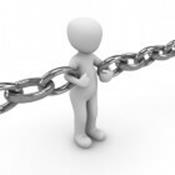 Postcontractuele verplichtingenConcurrentie- en relatiebeding1.    Is het rechtsgeldig overeengekomen?        - uitgangspunt: alleen bij onbep aovk       - i.g.v. bepaalde tijd schriftelijke motivatie: noodzakelijk vanwege         zwaarwegende bedrijfs- of dienstbelangen   2.   Beoordeel werkelijk belang bij concurrentiebeding, anders      afzwakken naar relatiebeding of laten vallen. 	Afzwakken m.b.t. specifieke klanten, geografisch, duur  3.   Bedenk: werknemer vaak groot (psychologisch) belang bij verval       concurrentie- en relatiebeding
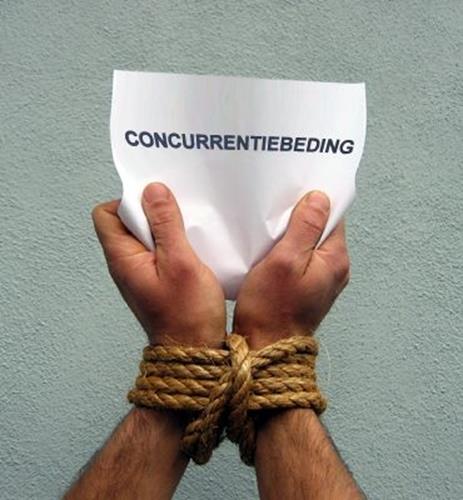 Postcontractuele verplichtingenConcurrentie- en relatiebedingUitspraak Kantonrechter 11 april 2017: Kan een nietig concurrentiebeding in de vaststellingsovereenkomst herbevestigd worden?Uitspraak Rechtbank Leeuwarden 10 september 2012: Ziet finale kwijting ook op concurrentie- en relatiebeding in de arbeidsovereenkomst?
Communicatie Getuigschrift/referenties/uitlatingenHoofdregel: Negatieve mededeling over ex-wn doen zonder noodzaak en in strijd met afspraken is onrechtmatig1) ex-wg    • Niet verplicht referenties aan nieuwe wg te geven    • Doet hij dat wel, dan correct beeld geven    • Zorgvuldigheidsnorm: afweging maken belang werkgever/belang wn    • I.s.m. deze norm: ex-wg mogelijk aansprakelijk o.b.v. onrechtmatige     daad of goed werkgeverschap 7:611 BW.
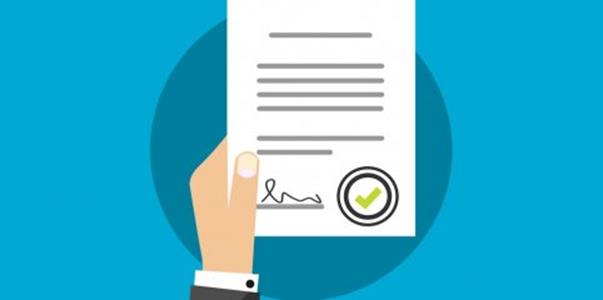 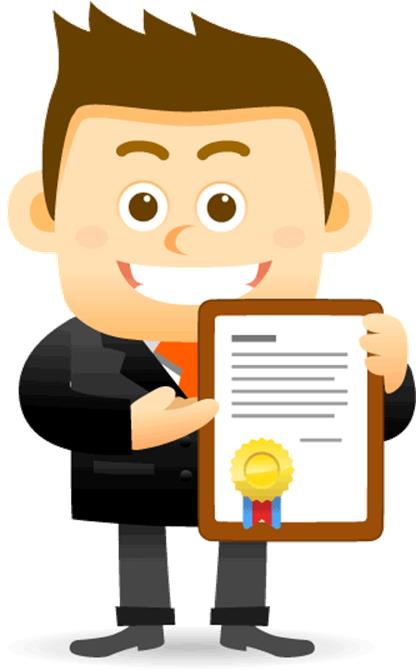 Communicatie Getuigschrift/referenties/uitlatingenArtikel 7:656 lid 7 BW: verplichting tot juiste mededelingen in getuigschrift. Reflexwerking voor referentiesLet op: in gezondheidszorg en financiële sector kunnen specifieke regels geldenHof Den Bosch 3 juli 2017: Negatieve uitlatingen over ontslagen werknemer, Werkgever niet aansprakelijk, want uitlatingen gedaan op verzoek DNBKantonrechter Maastricht 13 september 2017: leiden uitspraken op Facebook tot overtreding van een dergelijke bepaling?
Communicatie Getuigschrift/referenties/uitlatingen 2) Nieuwe wg      - moet toestemming vragen aan sollicitant      - moet terugkoppeling van referent aan de sollicitant         (art. 6 lid 1 sub a AVG, art. 7:611 BW) 3) Sollicitant      - zelfstandige mededelingsplicht aan wg, als hij weet/behoort te        weten dat bepaalde informatie wezenlijk is voor het verrichten van        de beoogde functie
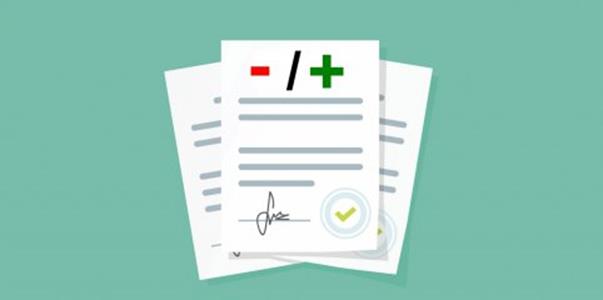 Uitzicht op ander werk “In het geval werknemer bij ondertekening van de vaststellings-overeenkomst concreet uitzicht heeft op ander werk, kan hij/zij geen aanspraak maken op de ontslagvergoeding “1) Clausule aanwezig, verzwijgen ander werk     Vernietiging o.b.v. bedrog -> vergoeding niet verschuldigd    2) Geen clausule aanwezig, maar liegen op vraag werkgever     voorafgaand aan vaststellingsovereenkomst      Grote kans op vernietiging o.b.v. bedrog/dwaling -> vergoeding niet      verschuldigd3) Geen clausule aanwezig, wg vraagt niets, spontane      mededelingsplicht wn voorafgaand VSO?     - wisselende rechtspraak
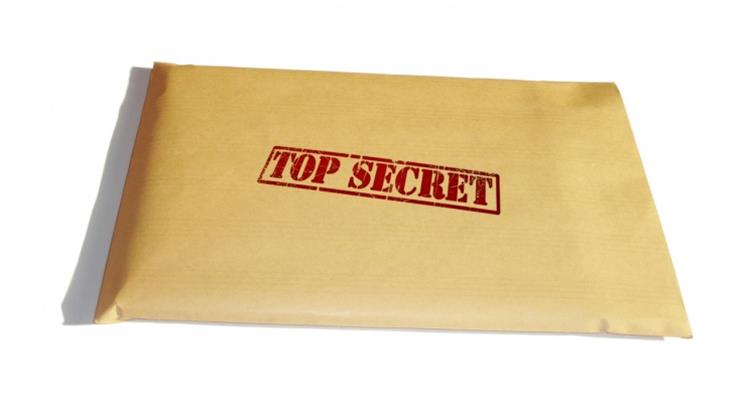 Wet BeZaVaVolledige naam: Wet beperking ziekteverzuim en arbeidsongeschiktheid vangnettersDoel van de wet: • 	werkgever moet proberen arbeidsongeschiktheid te 	voorkomen en inzetten op re-integratie in plaats van kiezen 	voor ontslag
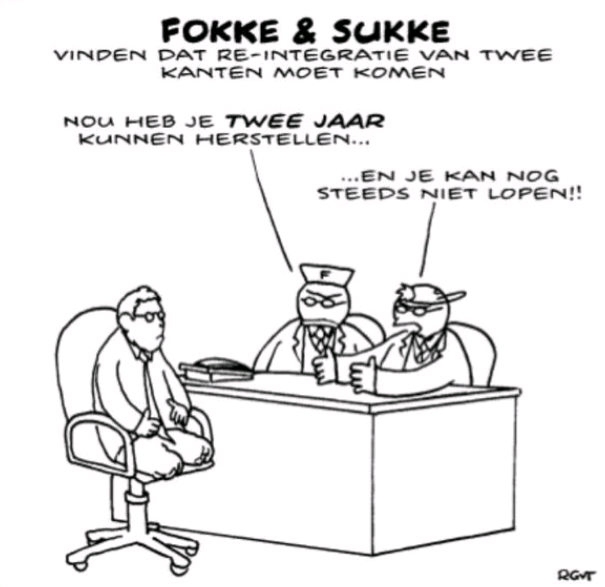 Wet BeZaVaGevolgen van deze wet:•	Werkgever kan tot 12 jaar financieel aangesproken worden 	als een werknemer ziek uit dienst treedt (en aanspraak  	maakt op een ZW-uitkering)•	Groot financieel risico! eigenrisicodragers voor de ZW dragen dit risico al
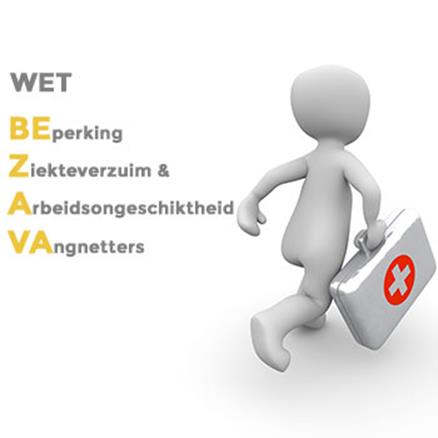 Wet BeZaVaHoe werkt het?• 	Doorrekening van ZW-uitkering in ZW flex premie en WGA-	premie• 	Alleen van toepassing op grote en middelgrote werkgevers:	-	Grote werkgevers (loonsom groter dan  		€ 3.280.000): volledige gedifferentieerde premie	-	Middelgrote werkgevers (loonsom tussen € 			328.000) - € 3.280.000): deels gedifferentieerde 		en deels sectorale premie	-	Kleine werkgevers (loonsom kleiner dan  		€ 328.000): sectorale premie• 	voor kleine werkgevers wordt de hoogte van de premie 	sectoraal bepaald (instroom werknemers in de ziektewet 	binnen de sector)
Wet BeZaVaAdvies (voor middelgrote en grote werkgevers):•	Neem in de vaststellingsovereenkomst op dat de werknemer 	zich ook na ondertekening van de overeenkomst (tot vier  	weken ná uitdiensttreding) moet houden aan re-integratie- 	verplichtingenZiekmelding verbieden?•	Beding vermoedelijk niet geldig
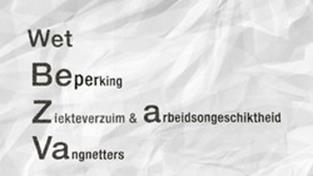 Bedenktermijn Werknemer kan vaststellingsovereenkomst ontbinden, mits:•	Schriftelijke, aan de werkgever gerichte, verklaring•	Binnen 14 dagen na de datum waarop de overeenkomst tot 	stand is gekomen•	Zonder opgaaf van redenLet op: dit is een bepaling van dwingend recht, dus afwijken/uitsluiten niet mogelijk!
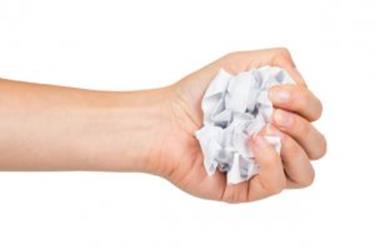 Bedenktermijn Aandachtspunten: •	Als de werkgever de bedenktermijn niet vermeldt, dan is de  	termijn drie weken •	Werknemer kan zich binnen zes maanden niet nogmaals op  	bedenktermijn beroepen•	Niet van toepassing op bestuurder van rechtspersoon
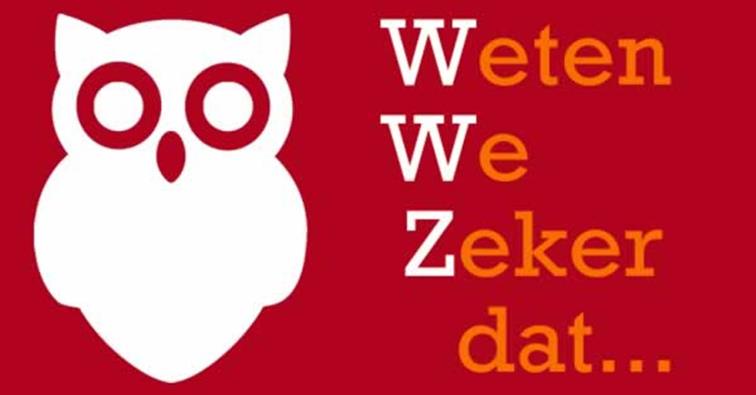 Bedenktermijn Wat is schriftelijk?•	Verklaring is vormvrij (e-mail, (aangetekende) brief)•	Maar bijvoorbeeld ook via WhatsApp•	Bewijs van ontvangst bij werknemer
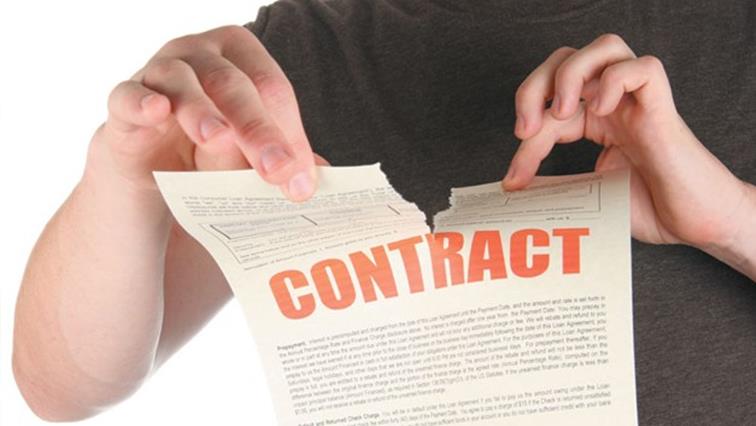 Bedenktermijn Wanneer gaat de bedenktermijn precies lopen?Nog geen eenduidig antwoord rechtspraak:•	Ktr. Rotterdam 10 februari 2016: na ondertekening•	Ktr. Leiden 21 juli 2016 en Ktr. Amsterdam 28 maart 2017:  	na akkoord partijen / aanvaarding werknemerNog geen uitsluitsel Hof/Hoge Raad
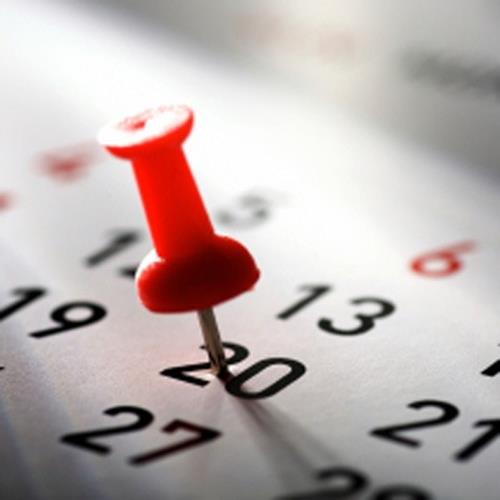 Finale kwijting Waarom opnemen?•    Het is onwenselijk dat na de uitvoering van de beëindigings-      overeenkomst opnieuw onderhandeld moet worden over       vorderingen Discussie over reikwijdte beding: valt een vordering erbuiten?•   Haviltex-criterium: de rechter legt de overeenkomst niet alleen      taalkundig uit, maar kijkt ook naar de bedoeling van partijen en wat      zij over en weer van elkaar hadden mogen begrijpenFinaal is dus niet altijd finaal! Let op inhoud van het beding
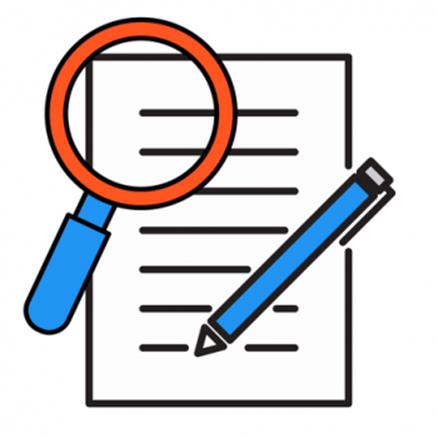 Finale kwijting Belangrijke vragen bij beoordeling:     1.	Is er uitvoerig onderhandeld?     2.	Zijn partijen bijgestaan door een gemachtigde/advocaat?     3.	Wie heeft de overeenkomst opgesteld?     4.	Waren partijen van de vordering op de hoogte (of hadden ze                dat moeten zijn)?
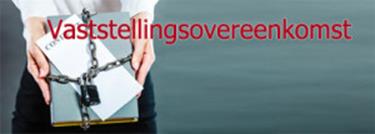 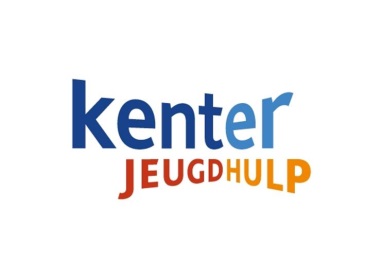 Finale kwijting Hof Amsterdam 8 mei 2018 (Werknemer/Stichting Kenter Jeugdhulp)Feiten en omstandigheden•	Partijen hebben vaststellingsovereenkomst gesloten met een 	finaal kwijtingsbeding•	Een paar maanden later heeft werkgever aangifte gedaan 	tegen werknemer wegens verduistering en valsheid in  	geschrifte (werknemer wordt hiervoor vervolgd)
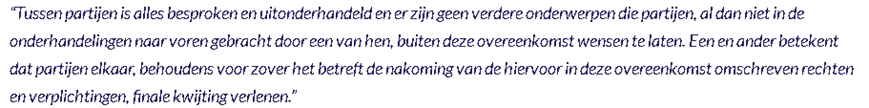 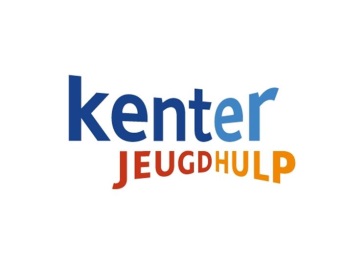 Finale kwijting Hof Amsterdam 8 mei 2018 (Werknemer/Stichting Kenter Jeugdhulp)Oordeel Hof“De tekst van de onderhavige vaststellingsovereenkomst geeft geen aanknopingspunt dat partijen de bedoeling hebben gehad om een geschil betreffende de (mogelijke) aansprakelijkheid van [appellant] jegens Kenter wegens (een vermoeden van) fraude te voorkomen of te beëindigen.”Beslissing: werknemer mocht er niet op vertrouwen dat werkgever afstand deed van de vorderingsrechten met betrekking tot fraude, nu er geen verklaringen of gedragingen waren die hierop wezen
Finale kwijting Hof Den Bosch 24 april 2018 (Maatschap/werknemer) Feiten en omstandigheden•	Partijen hebben vaststellingsovereenkomst gesloten met 	finale kwijting. Het relatie- en geheimhoudingsbeding is 	expliciet uitgezonderd van de finale kwijting•	Later blijkt dat de werknemer vóór het sluiten van de  	vaststellingsovereenkomst ten onrechte door hem verrichte 	nevenwerkzaamheden voor zich heeft gehouden  vordering werkgever: vernietiging vaststellingsovereenkomst o.g.v.      dwaling
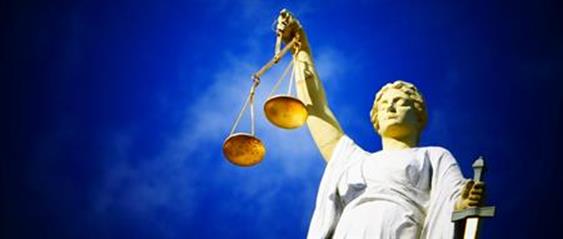 Finale kwijting Hof Den Bosch 24 april 2018 (Maatschap/werknemer) Oordeel Hof•	Relatie- en geheimhoudingsbeding uitgezonderd van finale 	kwijting, maar nevenwerkzaamhedenbeding niet•	Beroep op dwaling expliciet uitgezonderd in de  	vaststellingsovereenkomst  Beslissing: geen vernietiging vaststellingsovereenkomst
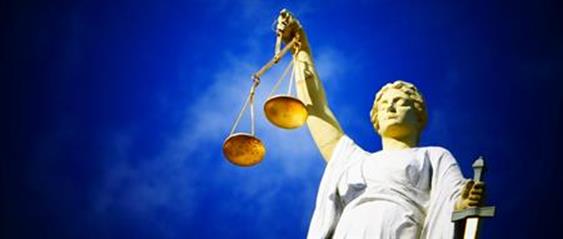 PensioenInformatieplicht•   Uitgangspunt: pensioenuitvoerder moet werknemer van diverse     informatie voorzien bij einde dienstverband/einde deelneming•   Let op: vaste rechtspraak, ook op werkgever rust afhankelijk van     omstandigheden vergaande informatieplicht > niet, niet juist of     onvolledig informeren kan in strijd zijn met ‘goed werkgeverschap’
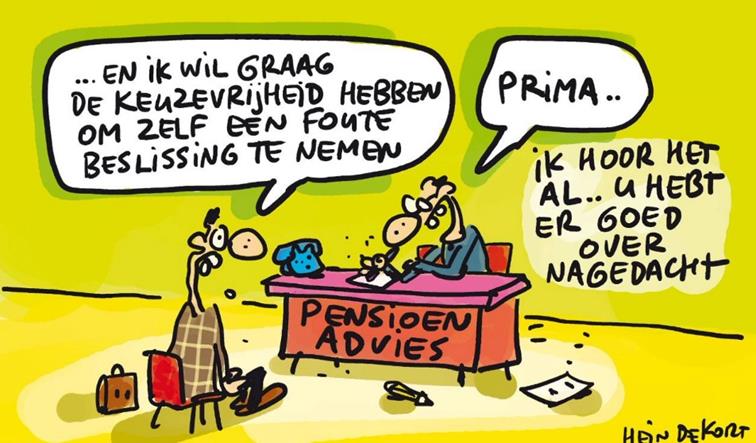 PensioenInformatieplicht•   Rb. Amsterdam 10-08-2015: “Werkgever is bij beëindiging      arbeidsovereenkomst gehouden de financiële gevolgen op alle      punten in niet mis te verstane bewoordingen aan werknemer     duidelijk te maken en moet zorgvuldig onderzoeken of werknemer     zich voldoende bewust is”. •   Betrof weliswaar niet alledaagse situatie: expliciet verzoek      werkgever om met vroegpensioen vanwege reorganisatie, maar     oplettendheid vereist!•   Niet, niet juist of onvolledig informeren > grond voor dwaling,      werknemer kan vaststellingsovereenkomst vernietigen.
PensioenFinalekwijtingsbeding•   Kortom, finalekwijtingsbeding dat (mede) ziet op pensioen van      groot belang! •   Rechtspraak: een algemeen finalekwijtingsbeding ‘is een indicatie’      dat deze zich ook over pensioen uitstrekt (Rb. Amsterdam 8 april     2014 en HR 2 april 2004) •   Slechts ‘indicatie’ dus pensioenclaims (zeker bij schending      informatieplicht) prikken relatief snel door finalekwijtingsbeding     heen
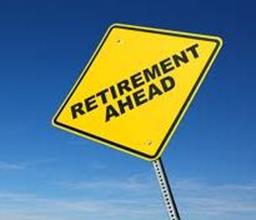 PensioenFinalekwijtingsbeding•   Tip: noem daarom pensioen specifiek in finalekwijtingsbeding      Daarmee wordt kans op (succesvolle) pensioenclaims maximaal      verkleind •   Let op: finalekwijtingsbeding kan nietig zijn indien in strijd met     Pensioenwet. Voorbeeld: indien niet voldaan aan affinancierings-     verplichting (o.a. bestaande uit volledige afdracht premies tot      einddatum), dan ondanks finalekwijting nog steeds afdracht     vorderen
Afsluiting• 	AVG• 	Afsluiting
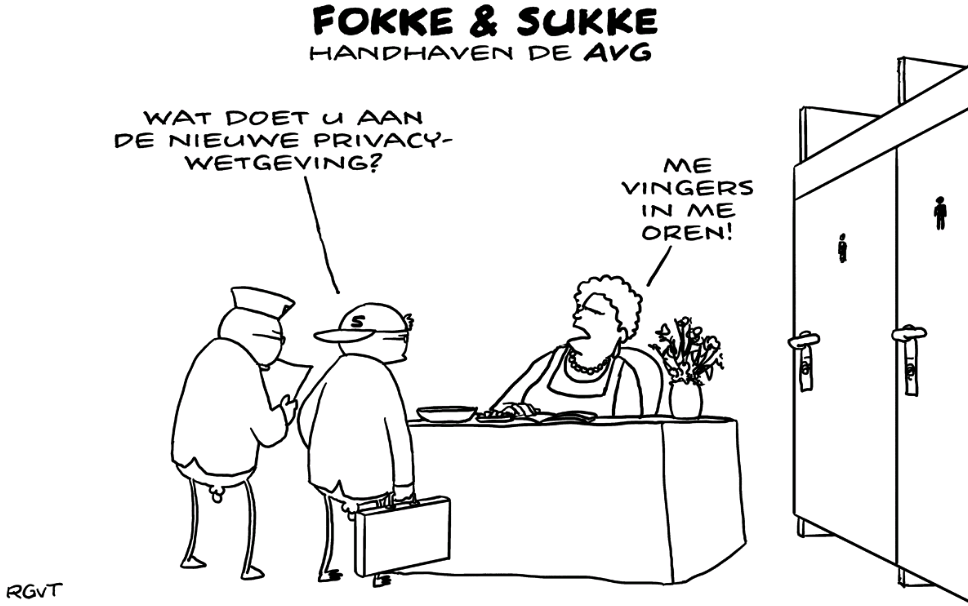 Algemene verordening gegevensbescherming (AVG) Van kracht per 25 mei 2018:•     Versterking positie betrokkenen•     Nieuwe rechten, bestaande rechten sterker•     Hoge eisen aan beveiliging•     Verantwoordingsplicht•     Inschakelen derden onder strenge voorwaarden
Bewaartermijnen (algemeen) Art. 5 lid 1 sub e AVG (beginselen):1.  Persoonsgegevens moeten:    e) worden bewaard in een vorm die het mogelijk maakt de         betrokkenen niet langer te identificeren dan voor de doeleinden         waarvoor de persoonsgegevens worden verwerkt noodzakelijk is;        (…)U mag persoonsgegevens dus alleen bewaren zolang noodzakelijk is voor het doel waarvoor de gegevens zijn verkregen
Bewaartermijnen (personeel) Hoofdregels bewaartermijnen gegevens werknemers: •   De basisgegevens: NAW, geboortedatum, BSN en een kopie van het      identiteitsbewijs  maximaal 5 jaar, na het einde van het      kalenderjaar van uitdiensttreding •   Fiscale gegevens:  woon-werkverkeer, secundaire       arbeidsvoorwaarden of de verklaring woon-werkverkeer  minimaal      7 jaar (art. 52 Algemene wet rijksbelastingen)•   Arbeidsovereenkomst, wijzigingen, correspondentie benoemingen,      promotie en demotie, correspondentie ontslag, VUT-regeling,      getuigschrift, verslagen functioneringsgesprekken of omtrent Wet     Verbetering Poortwachter, correspondentie over ziekte van UWV en     bedrijfsarts, etc.  maximaal 2 jaar na beëindiging van het      dienstverband
Bewaartermijnen (personeel) Uitzondering op hoofdregel:•   In het geval van een (sluimerend) geschil: langere bewaartermijn     gerechtvaardigd •   Houdt bij bepaling bewaartermijn rekening met wettelijke     verjaringstermijnen (bijv. bij mogelijkheid van loonvordering,     transitievergoeding etc.).Let op: ook voormalig werkgever heeft recht op inzage in zijn personeelsdossier
Recht op inzage (art. 15 AVG) 	•    De (ex-)werknemer heeft recht op (kosteloze) inzage in zijn      personeelsdossier•    Betreft alle gegevens die een werkgever van zijn werknemer heeft •    Verplichting tot verstrekking kopie van de gegevens (mag digitaal) •    Korte reactietermijn: binnen één maand verstrekken van gegevens•    Sanctie niet voldoen: o.a. last onder dwangsom van AP
Tot slot
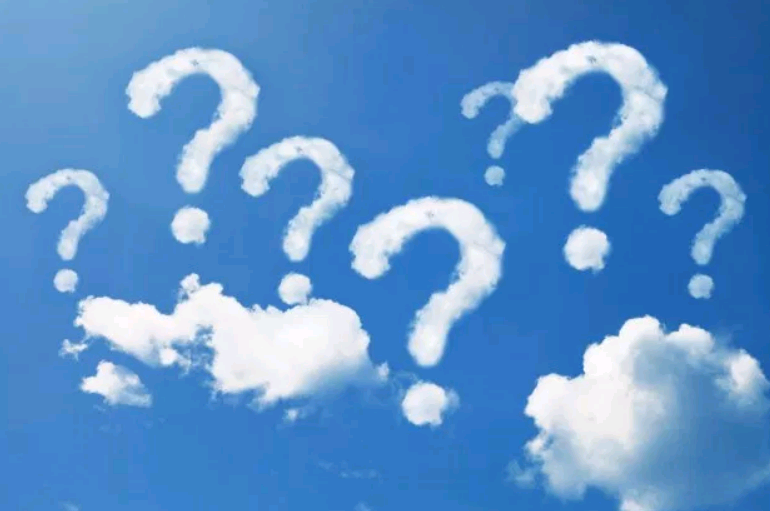 Dank voor uw aandacht